Modul 3
Misoppfatninger knyttet til tallB – Samarbeid
Mål
Målet med denne modulen er at dere utvikler kunnskap om ulike misoppfatninger knyttet til tall. 
Gjennom modulen får dere innblikk i typiske misoppfatninger og eksempler på elevsvar som kan tyde på at elevene er i misoppfatninger knyttet til tall.
Tidsplan for denne økta
Oppsummer forarbeid i grupper
30 minutter
Gruppediskusjon og plenum
Individuelt (5 min): 
Se over notatene fra forarbeidet og gjør deg klar til gruppediskusjon

Gruppediskusjon (15 min):
Diskuter momenter dere har notert under lesingen av artiklene
Velg ut et par momenter som dere vil dele i plenum

Plenum (10 min):
Hver gruppe presenterer momentene de har valgt
Analyser elevsvar
40 minutter
Diskusjon i grupper
Studer elevsvarene og diskuter spørsmålene nedenfor:
Hvorfor svarer elevene slik? Hvordan tenker elevene? 
Hvilke typer oppgaver tror dere at eleven vil løse riktig?
Hvor og når kan disse misoppfatningene være et problem?
Hvilke spørsmål kan utfordre elevens tankegang for å sette elevene i en kognitiv konflikt?
Vil noen av dine elever svare noe lignende?

Velg ut ett elevsvar dere ønsker å løfte fram i plenum
Oppsummer elevsvar
20 minutter
Oppsummering i plenum
Hver gruppe løfter fram sine tanker om elevsvaret de har valgt:
Hvorfor svarer elevene slik? Hvordan tenker elevene? 
Hvor og når kan disse misoppfatningene være et problem?
Hvilke spørsmål kan utfordre elevens tankegang for å sette elevene i en kognitiv konflikt?
Vil noen av dine elever svare noe lignende?

De neste sidene viser elevsvarene dere har diskutert i gruppene
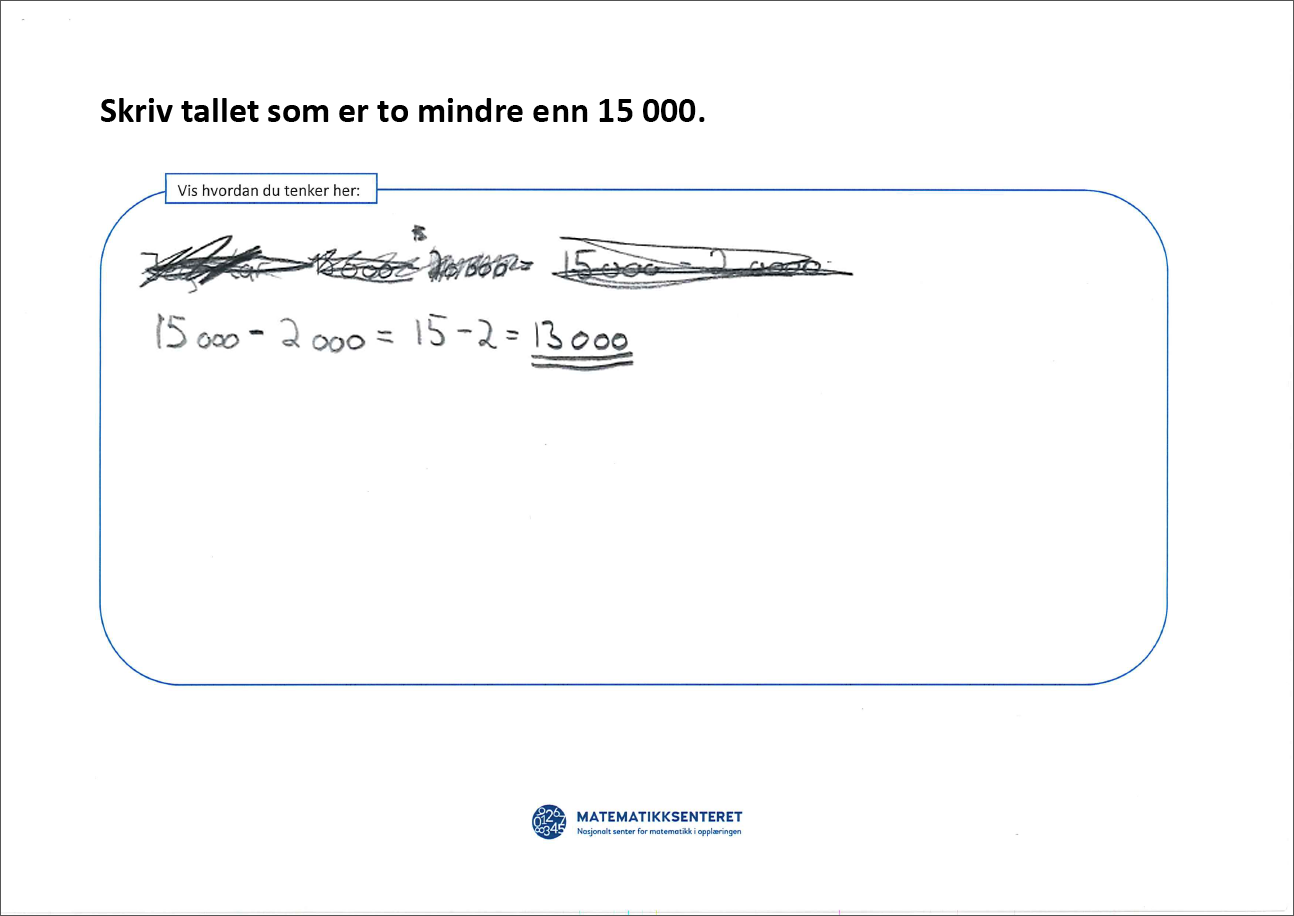 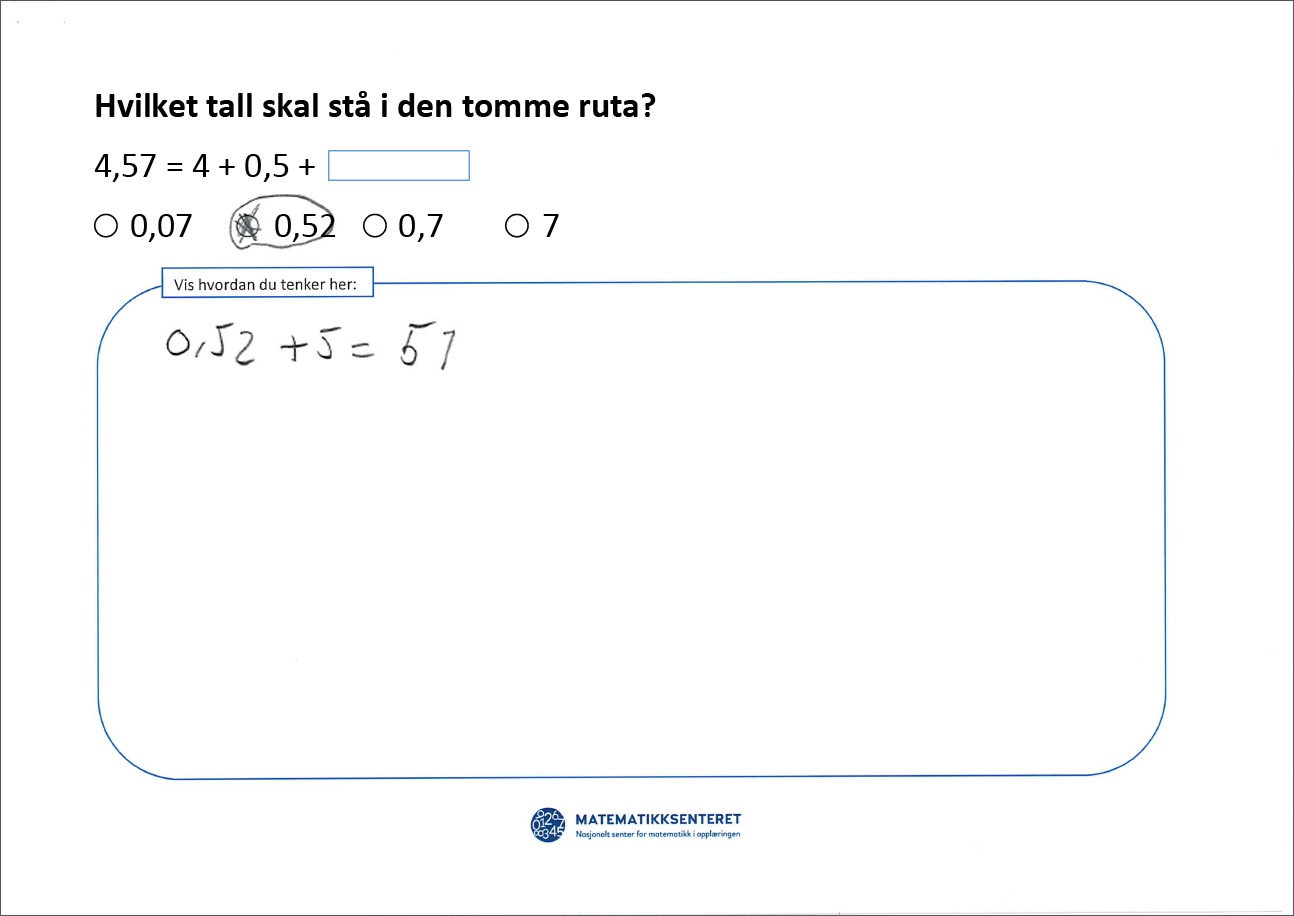 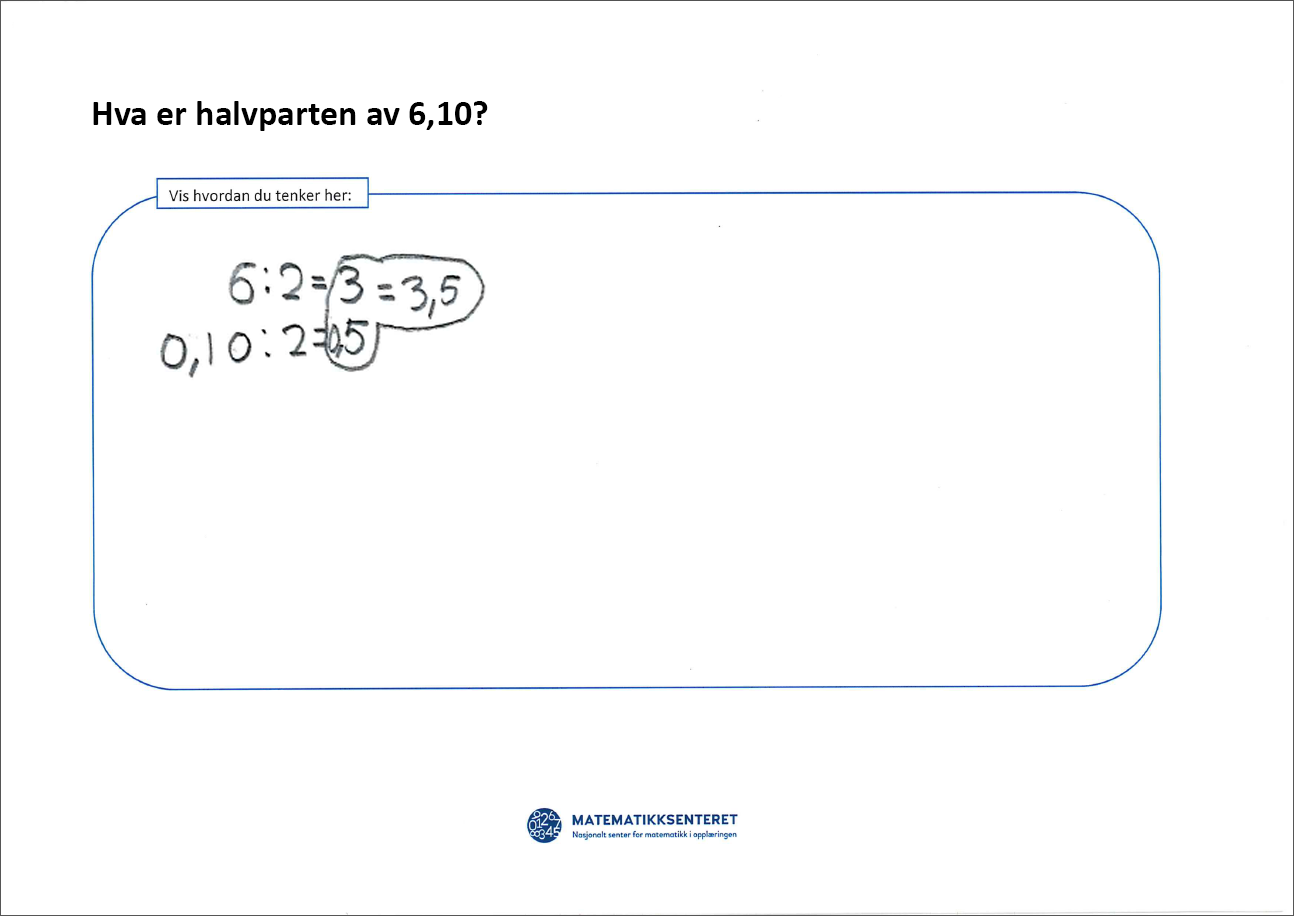 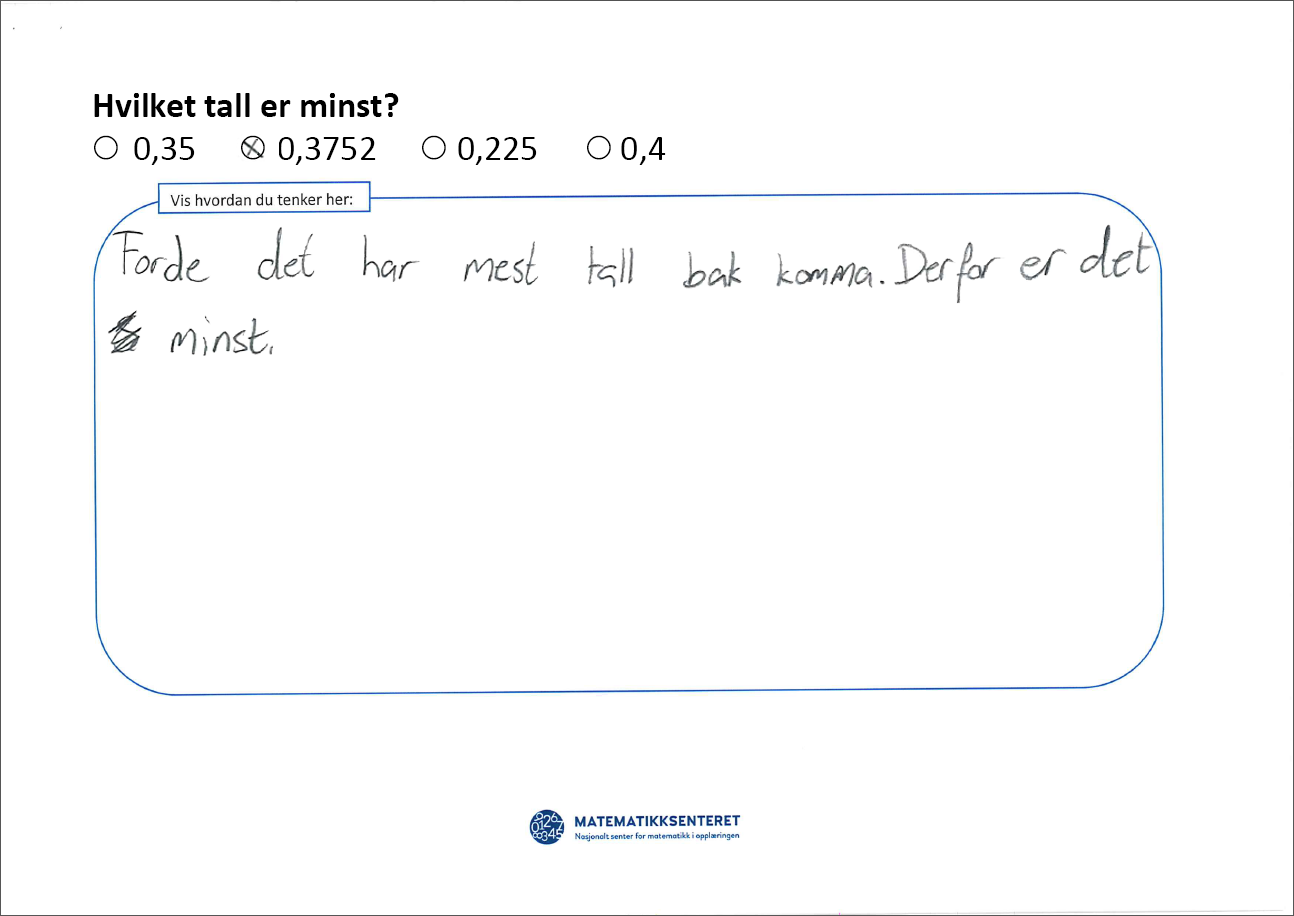 Planlegg egen utprøving
30 minutter
Utprøving  av diagnostiske oppgaver
Arbeid i grupper og velg ut aktuelle oppgaver fra Diagnostiske oppgaver knyttet til tall dere ønsker å prøve på egen elevgruppe.
Diskuter spørsmålene nedenfor og planlegg i fellesskap:
Skal dere ha fokus på spesielle misoppfatninger, eller flere samtidig? 
Er det en oppgave dere tror alle elevene vil få til? Hvorfor?
Er det en oppgave dere tror mange elever vil svare feil på? Hvorfor?
Hvilke oppgaver vil være utfordringer for de ulike elevene?
Tenk gjennom hvordan dere vil gjennomføre utprøvingen
Oppgaver som løses individuelt
Elevintervju 
Klassediskusjon med utgangspunkt i oppgavene 
Tenk gjennom hvordan dere vil dokumentere elevenes resonnement.
Modul 4
Misoppfatninger knyttet til tallD – Etterarbeid
Erfaringsdeling etter utprøving
60 minutter
Erfaringsdeling i gruppe og plenum
Gruppediskusjon (30 min):
Var svarene fra elevene som forventet?
Oppdaget dere noen typiske feilsvar?
Kan noen av svarene tyde på misoppfatninger?
Var valg av tall i oppgavene gode for å få fram elevenes tenking?
Er det sammenheng mellom resonnementene til enkeltelever og det dere noterte under gjennomføringen?

Plenum (10 min):
Noen interessante resonnement fra elevene som kan deles?
Hvilken betydning vil resultatene få for videre undervisning?
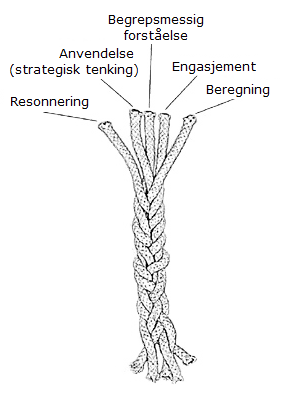 Diskuter (noen av) spørsmålene i kollegiet, og prøv å bli enige om felles praksis for din skole/nettverk.
Hvordan arbeider dere med tallforståelse ved deres skole, sett i lys av de fem trådene i trådmodellen (jamfør Aspekter ved tallforståelse)? 
Hvordan kan dere legge opp undervisningen for å skape relasjonell forståelse og hindre misoppfatninger?
Hvordan hjelpe elever som er i misoppfatninger knyttet til tall og tallforståelse? 
Hva bør elevene og/eller lærerne arbeide videre med?
En i kollegiet noterer konklusjonene om felles praksis. Diskuter hva dere gjør videre med dokumentet.
Veien videre
Undervisningsopplegg som utfordrer misoppfatninger knyttet til tall finner du på www.matematikksenteret.no/FRAMM 
Neste modul i denne pakken handler om 
misoppfatninger knyttet til tallregning
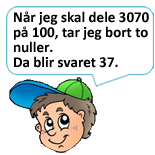 Kilder
Alseth, B. (1998). Kartlegging av matematikkforståelse. Matematikk på småskoletrinnet
Brekke, G. (2002). Kartlegging av matematikkforståelse. Introduksjon til diagnostisk undervisning i matematikk
 Brekke, G. (2002). Kartlegging av matematikkforståelse. Veiledning til tall og tallregning. E, G og I
McIntosh, A. (2007). Alle teller. Håndbok for lærere som underviser i matematikk i grunnskolen.
Valenta, A. (2015). Aspekter ved tallforståelse. Matematikksenteret, NTNU. https://www.matematikksenteret.no/grunnskole/kompetanseutvikling/mam/artikler-og-fagtekster
Van de Walle, J. A. et al. (2013). Elementary and Middle School Matematics. Teaching Developmentally